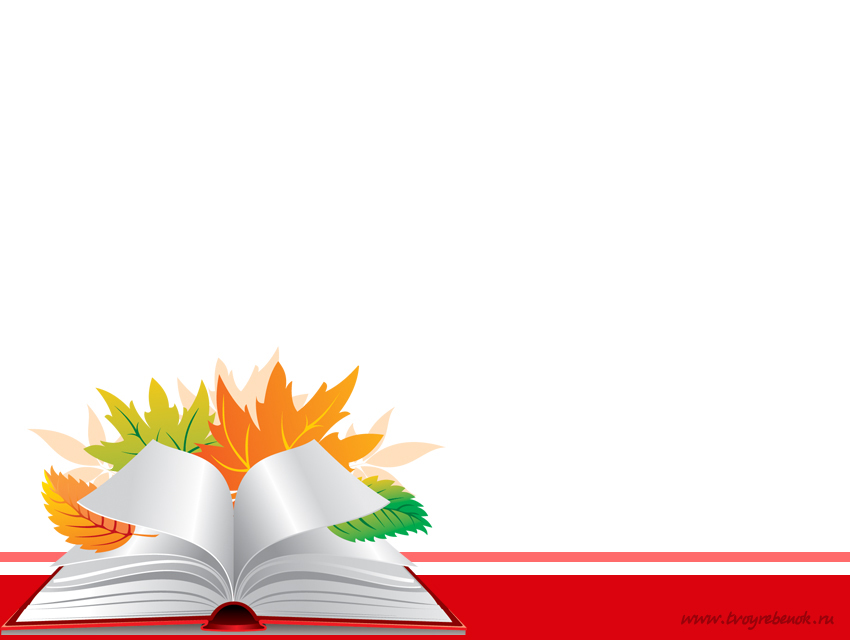 Дошкільний навчальний заклад №30  “Журавлик”
                         Ужгородської міської ради Закарпатської області
Використання інновацій в освітній роботі групи “Сонечко”
Підготувала вихователь  Бецанич Г.С.
Навчайте  дитину  якимось    невідомим  їй п’яти  словам  –  вона  буде  довго та марно  мучитись,  та  пов’яжіть  двадцять таких слів з картинками, і вона їх засвоїть вмить”.К.Д. Ушинський
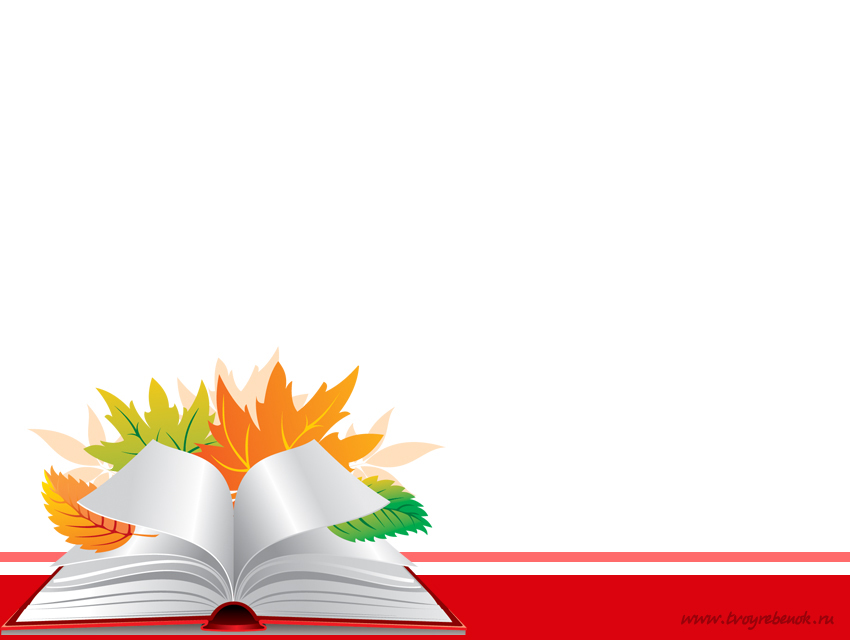 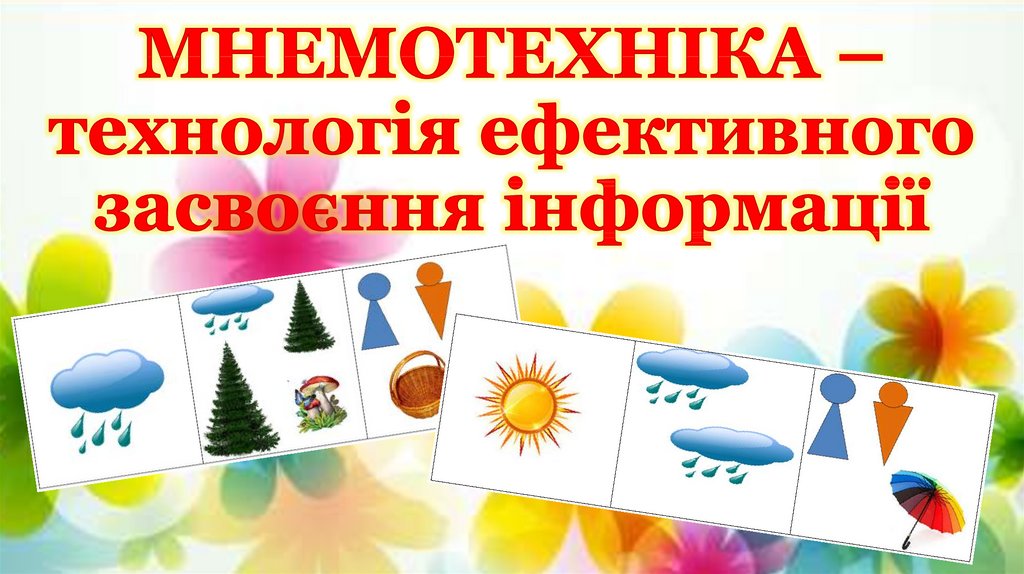 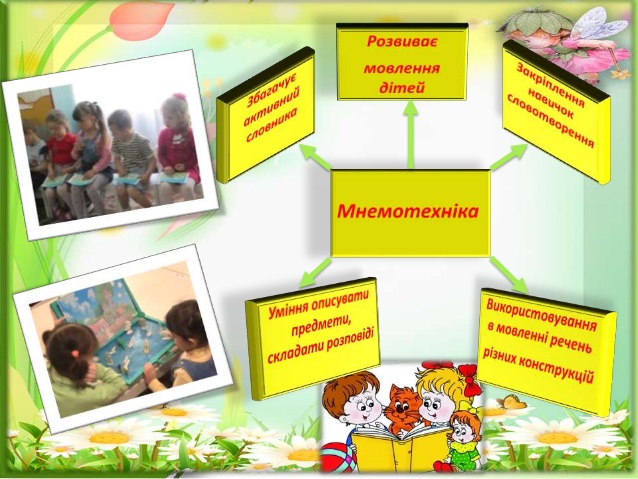 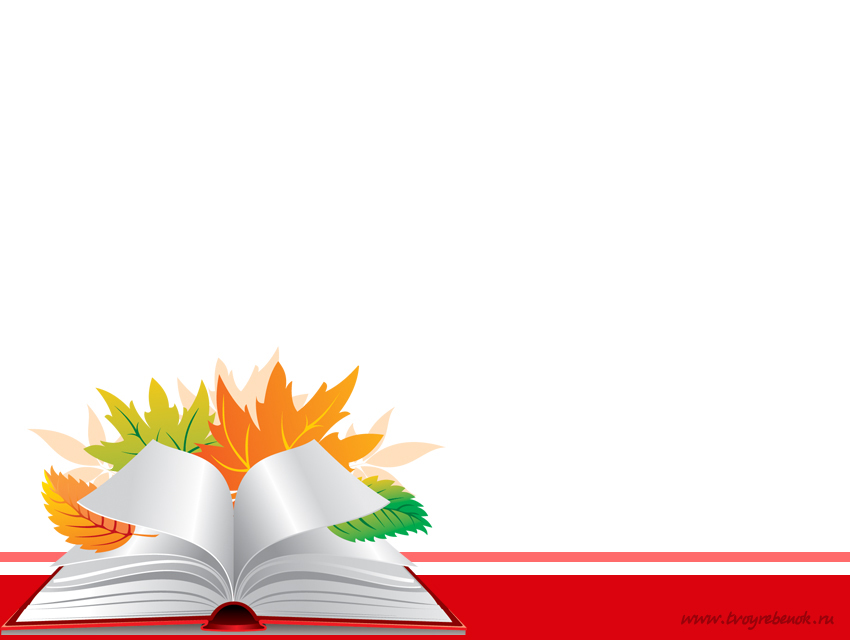 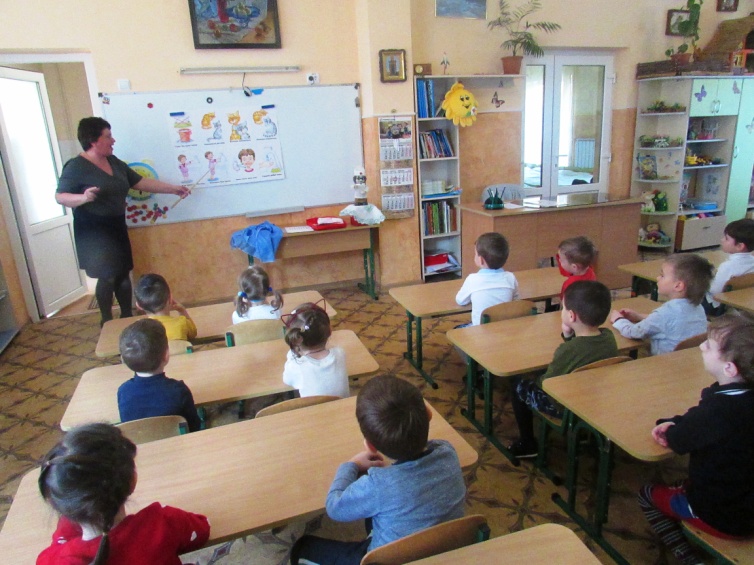 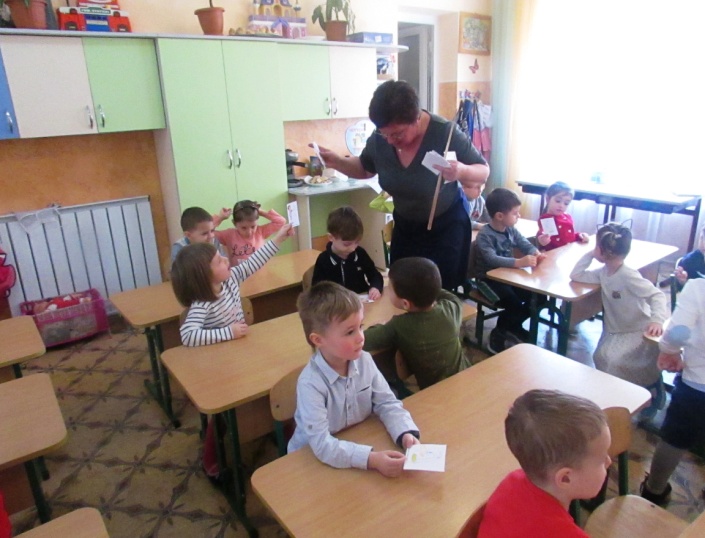 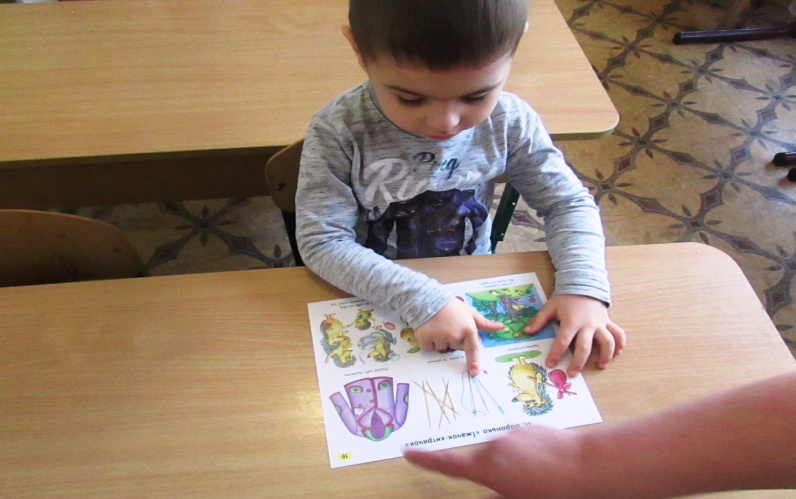 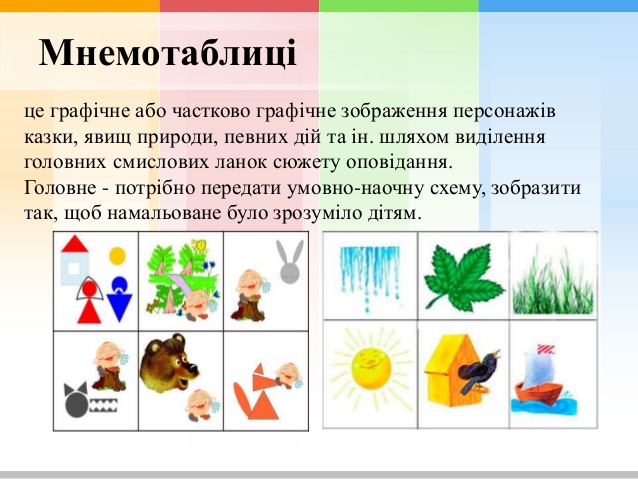 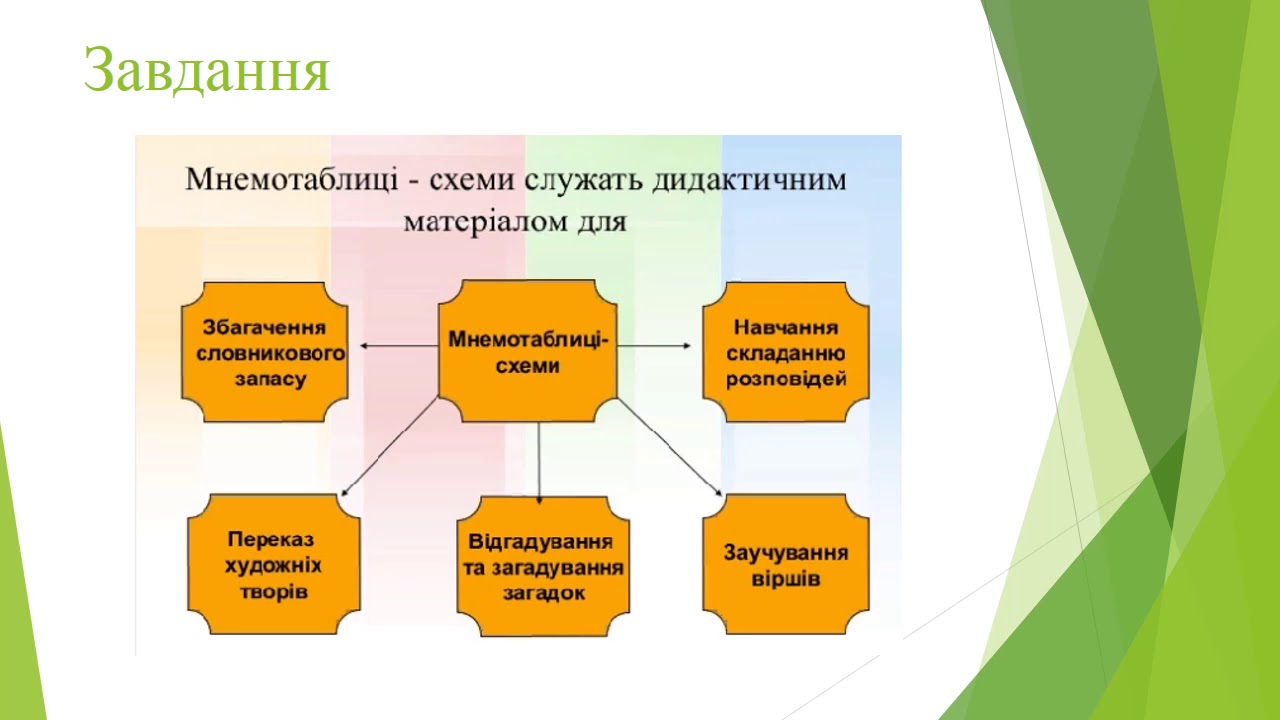 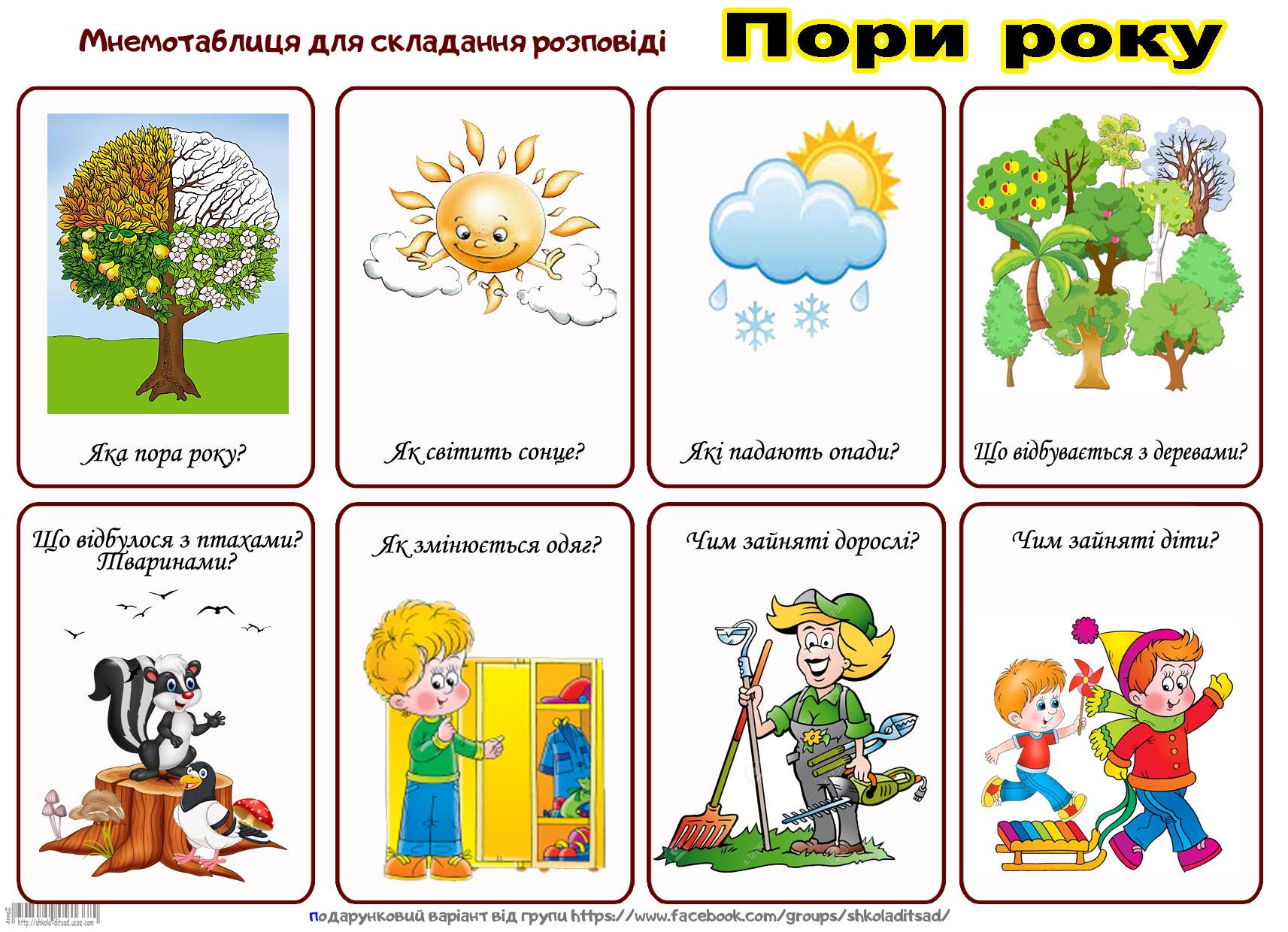 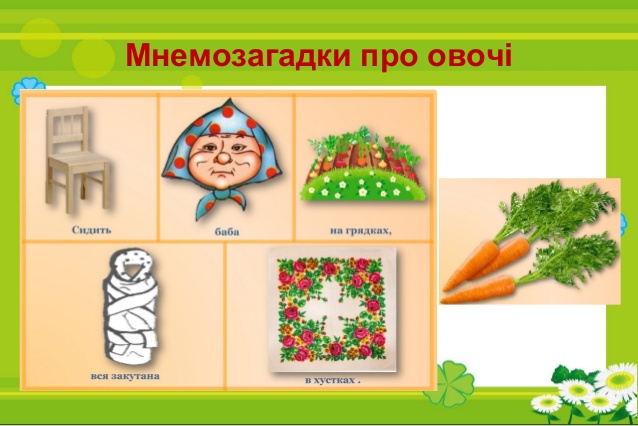 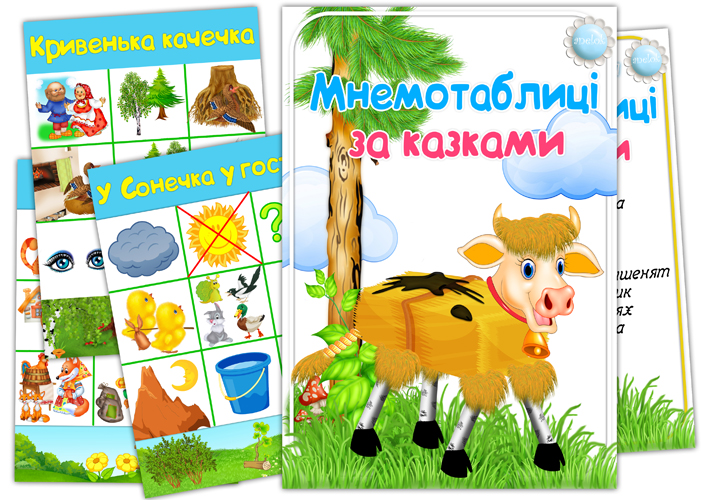 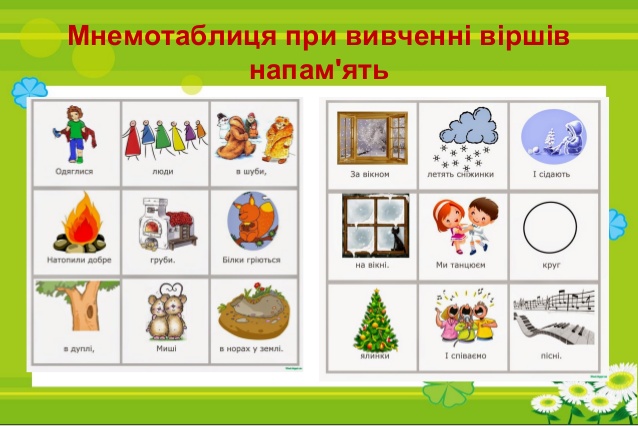 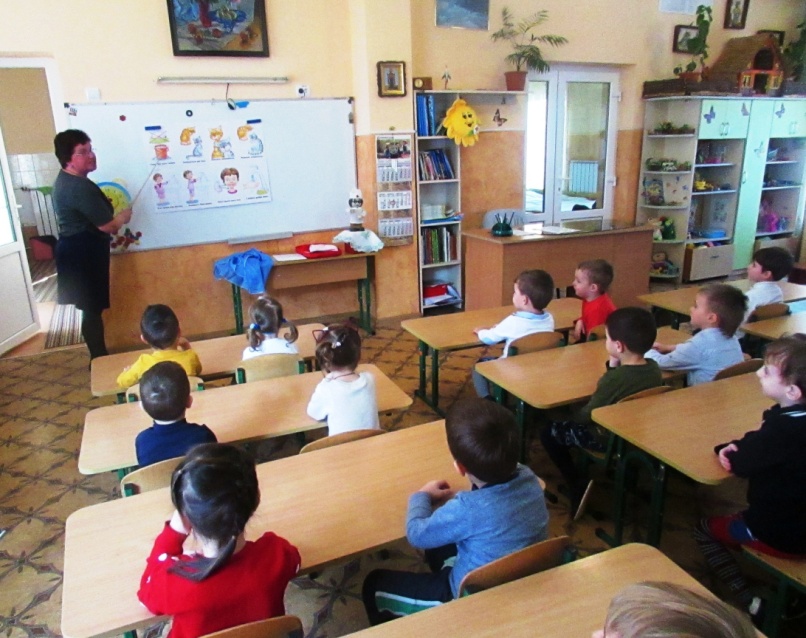 Етапи роботи над вивченням вірша :1.Виразне читання вірша вихователем.2.Повторне читання вірша дорослим з опорою на мнемотаблицю ( послідовне розглядання квадратів).3.Запитання за змістом вірша.4.Пояснення значень незрозумілих слів у доступній для дітей формі.5. Читання педагогом окремо кожного рядка вірша і повторення його дитиною з опорою на мнемотаблицю.6. Відтворення дитиною вірша з опорою на мнемотаблицю.
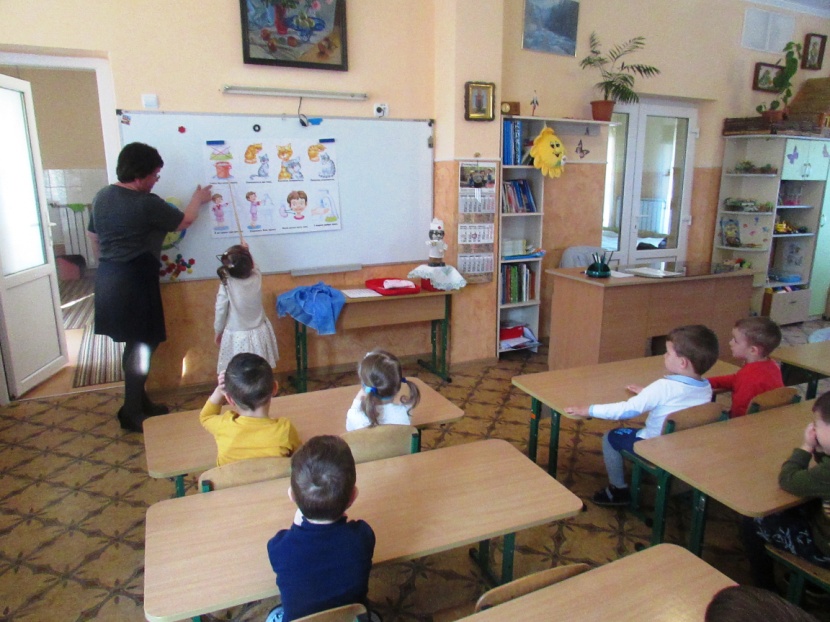 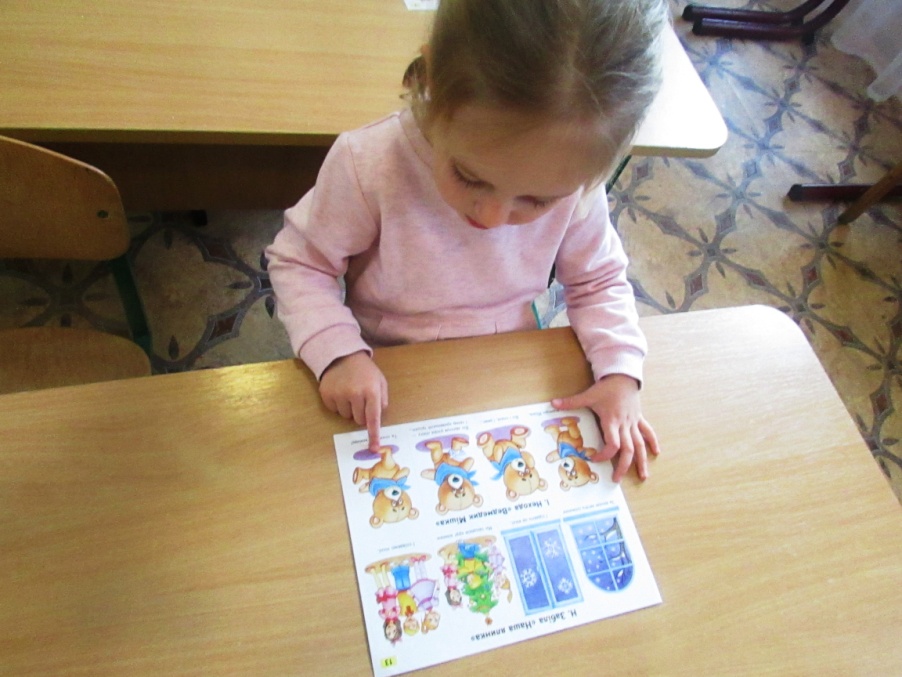 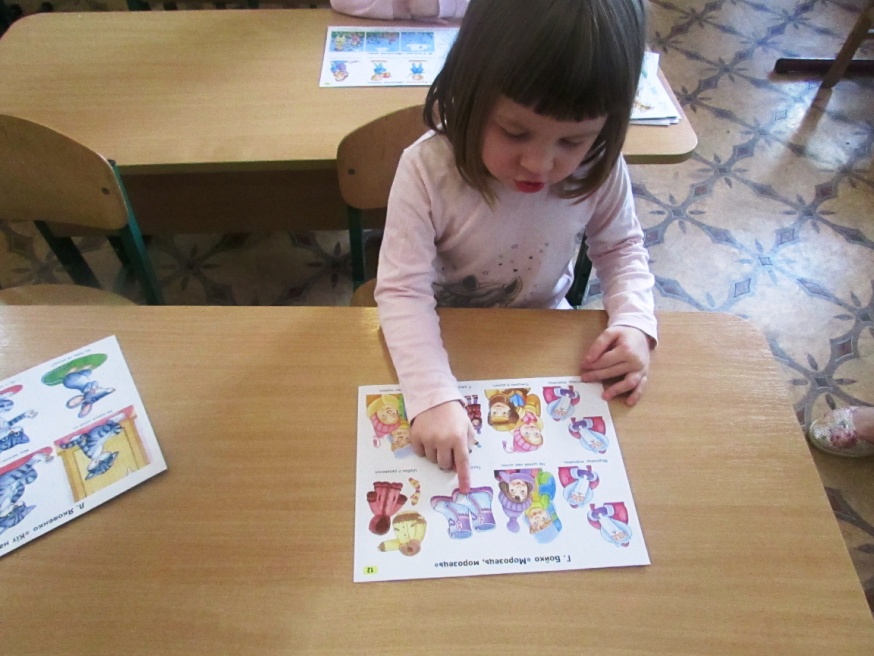 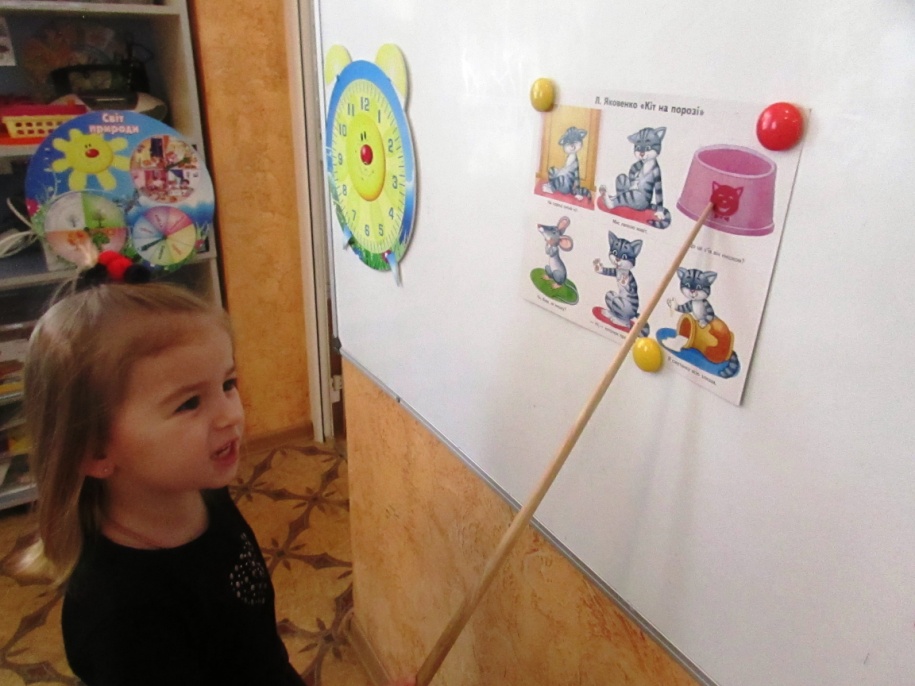 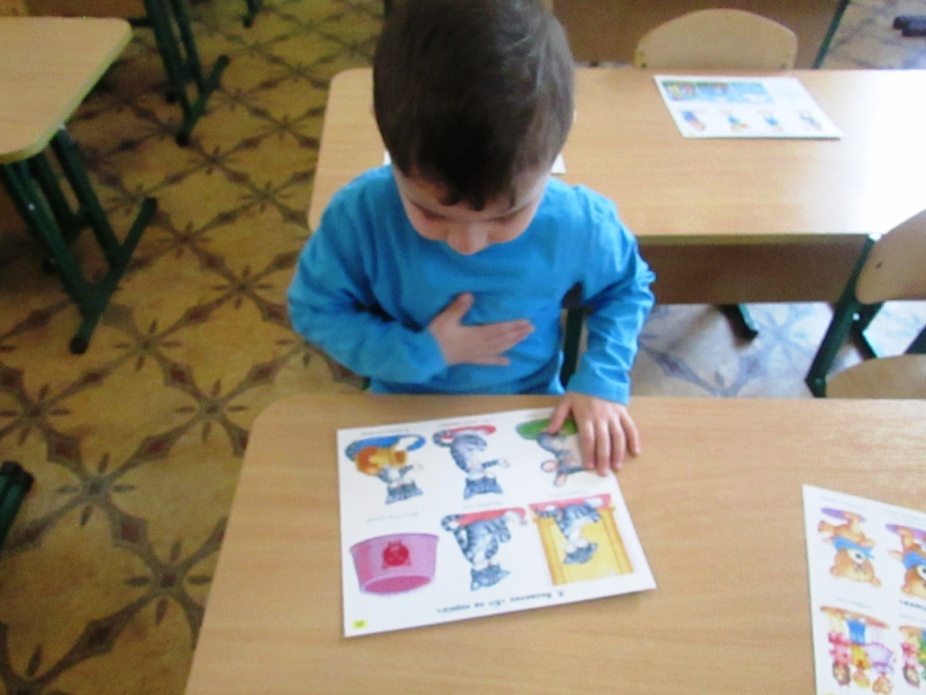 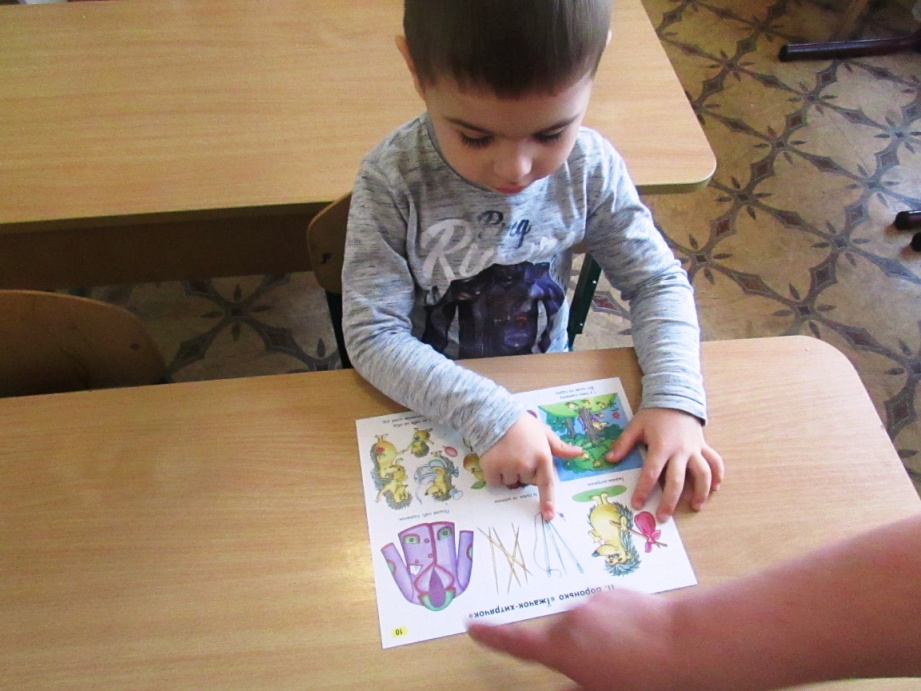 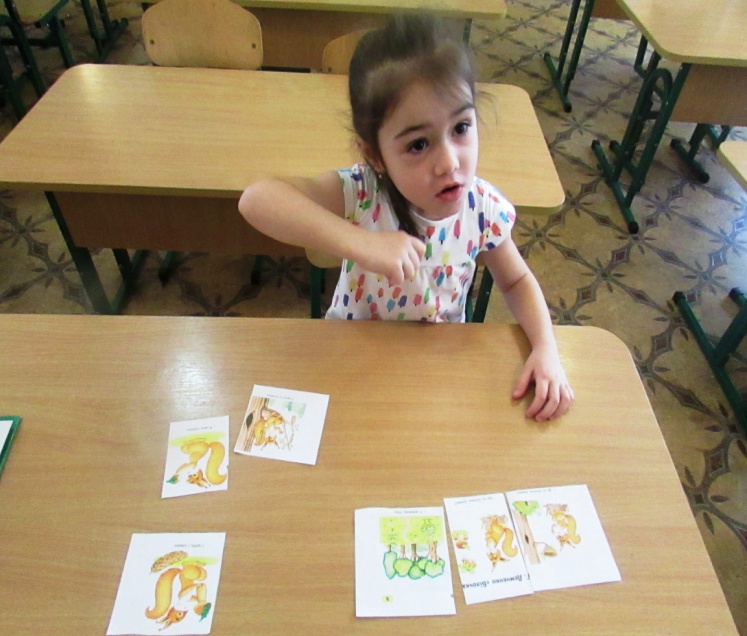 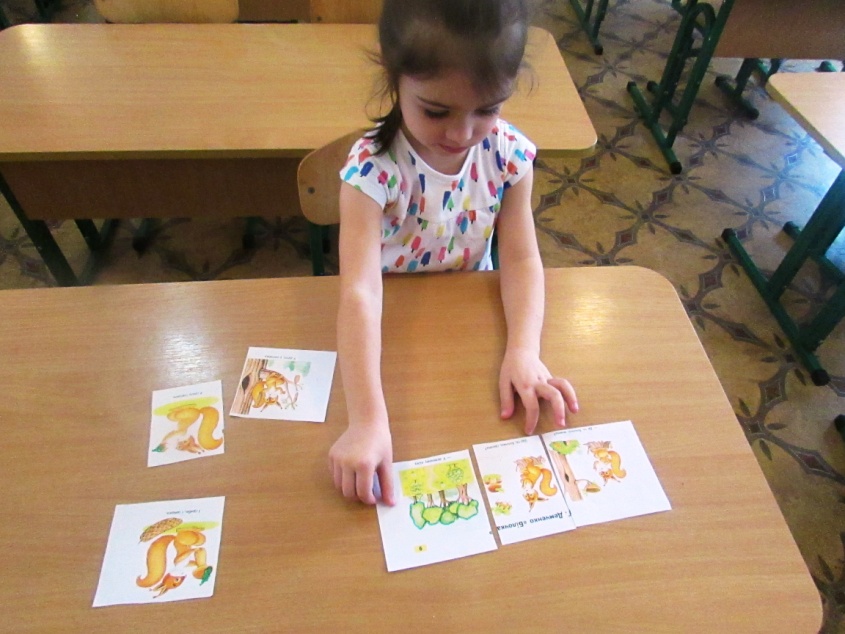 Викладання тексту вірша за картинками розрізаної мнемотаблиці
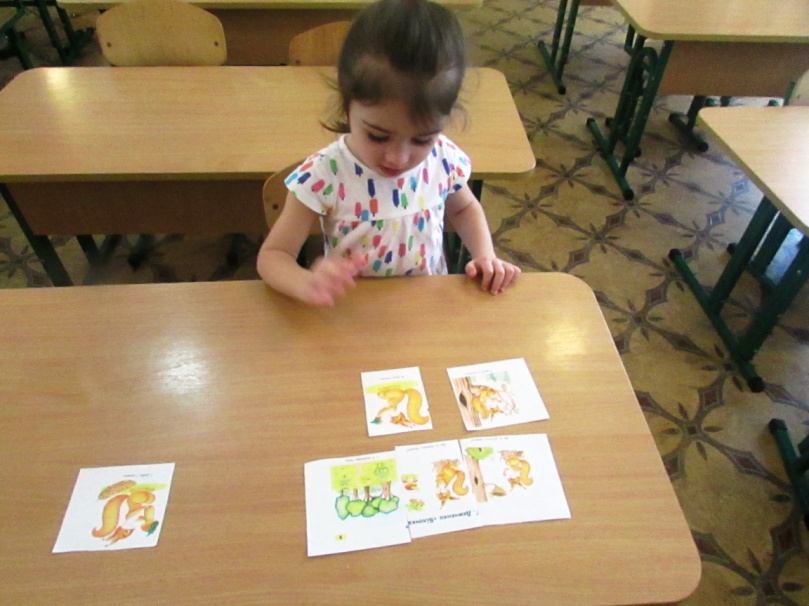 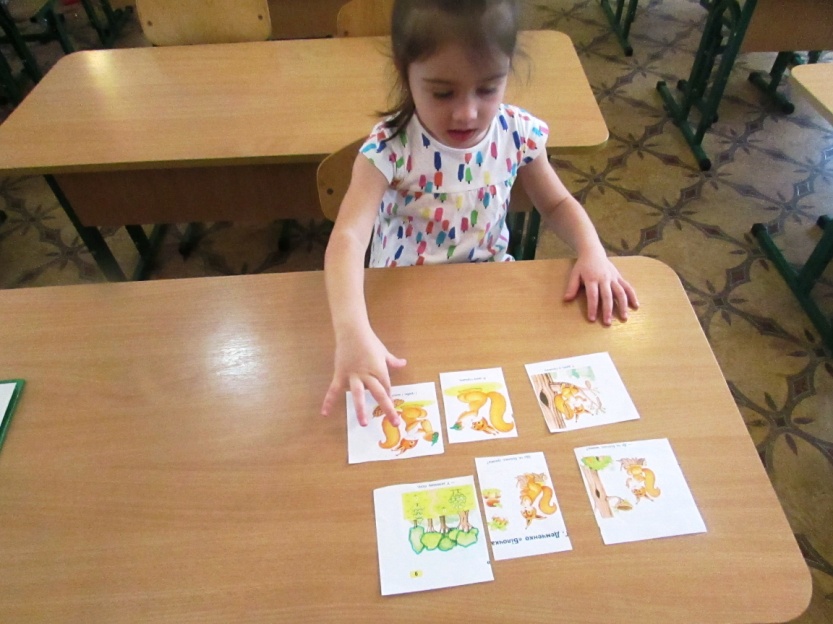 З чого складається геоборд?
Геоборд складається з плоского поля і штирів, розташованих на полі рівновіддалено один від одного по горизонталі і вертикалі. Для роботи з геобордом також потрібні гумки – це можуть бути звичайні латексні канцелярські або тонкі кольорові для волосся.
Одягаючи гумку на два штирі, можна отримати пряму лінію, на три – трикутник, на чотири – квадрат. З ліній і фігур можна створювати різні зображення, що просто неможливо не використовувати в іграх і навчанні дітей.
Геоборд (математичний планшет)
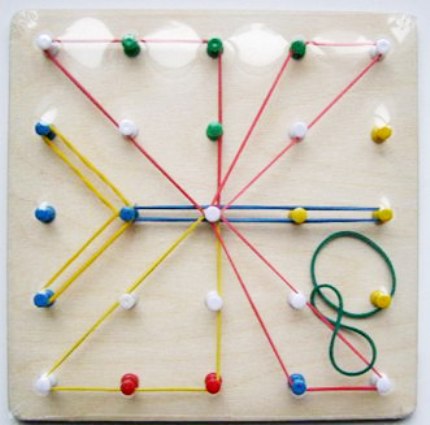 У чому користь геоборду?
він розвиває когнітивні здібності дитини: просторове і асоціативне мислення, увагу, пам’ять
сприяє психосенсомоторному розвитку та розвиває дрібну моторику (розтягування, надягання гумок на штирі – корисна сенсорна «зарядка» для маленьких пальчиків!)
 математичний планшет дозволяє самостійного вигадувати зображення, а значить, розвиває фантазію і творчий потенціал дітей.
це відмінний метод розслаблення і зняття фізичного та психологічного напруження у дітей.
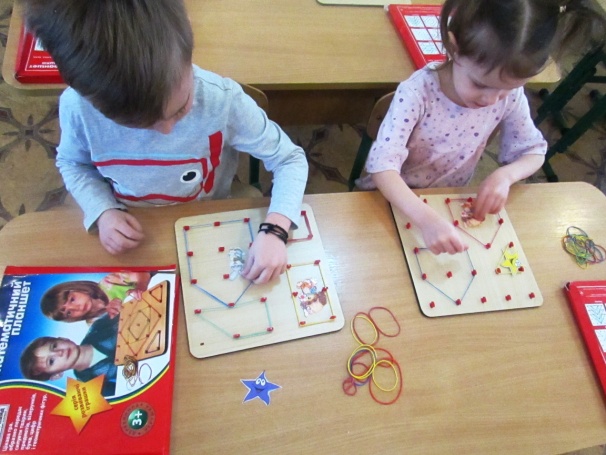 Ігри з математичним планшетом:
Довільне фантазування. На великому полі можна придумувати власні творіння, робити лабіринти для чоловічків або, наприклад, «писати» гумками своє ім’я.
 Вибудовування різноманітних геометричних фігур – різних за типом, кольором і розміром
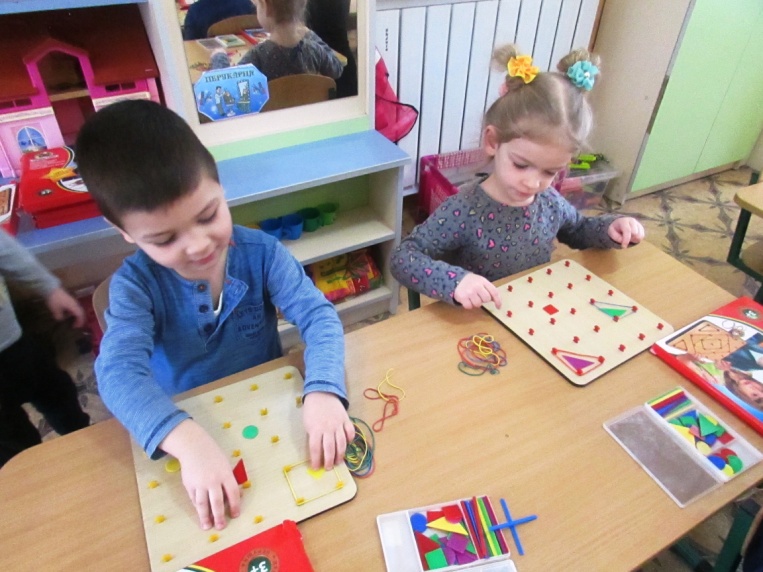 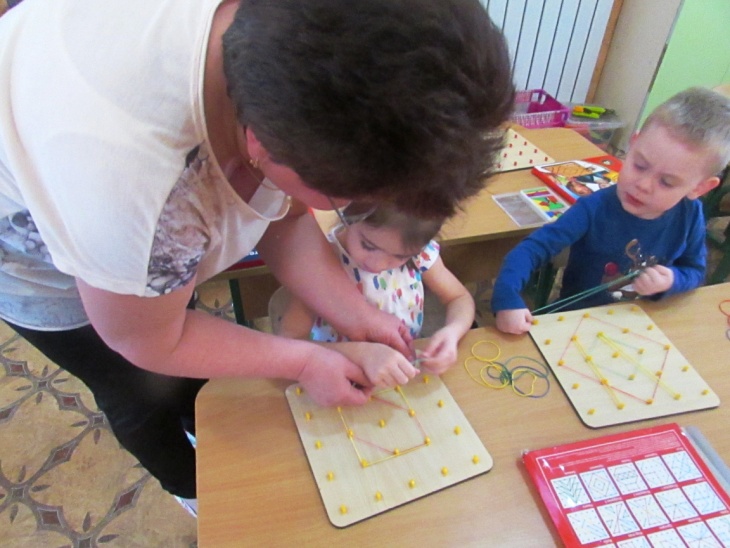 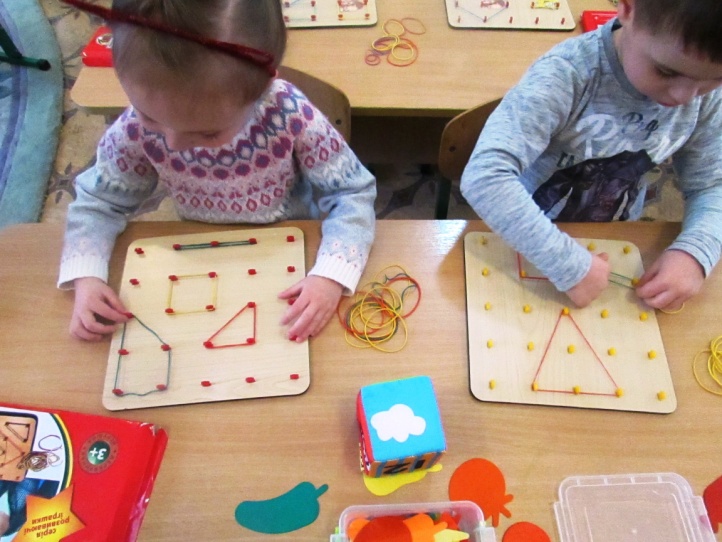 Малювання малюнків за схемою. Заготуйте дидактичні картки з нанесеними на них крапочками так, як це зроблено на полі геоборда.
На геобордах можна використовувати не лише гумки, а і нитки. З них можна зробити лабіринти і котити кульку. Або можна давати завдання – провести ниточку по геоборду так, щоб обхопити гвіздочки одного кольору і т.п.
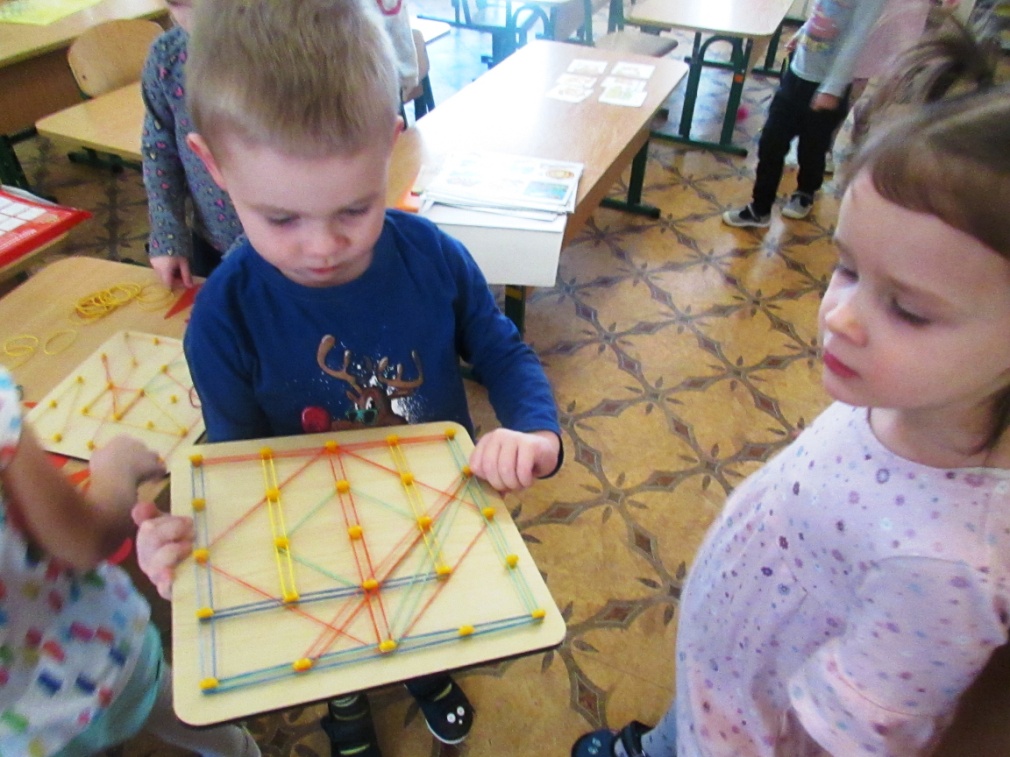 За допомогою математичного плашнету можна відпрацьовувати навички рахування, наприклад, побудувати фігуру, у якої 4 кута, не обов’язково квадрат або прямокутник, побудувати фігуру з п’ятьма кутами
«Будиночки для тварин». На планшеті за допомогою гумок створіть ячейки, куди можна поскладати тварин. Таким чином можна організувати справжню рольову гру.
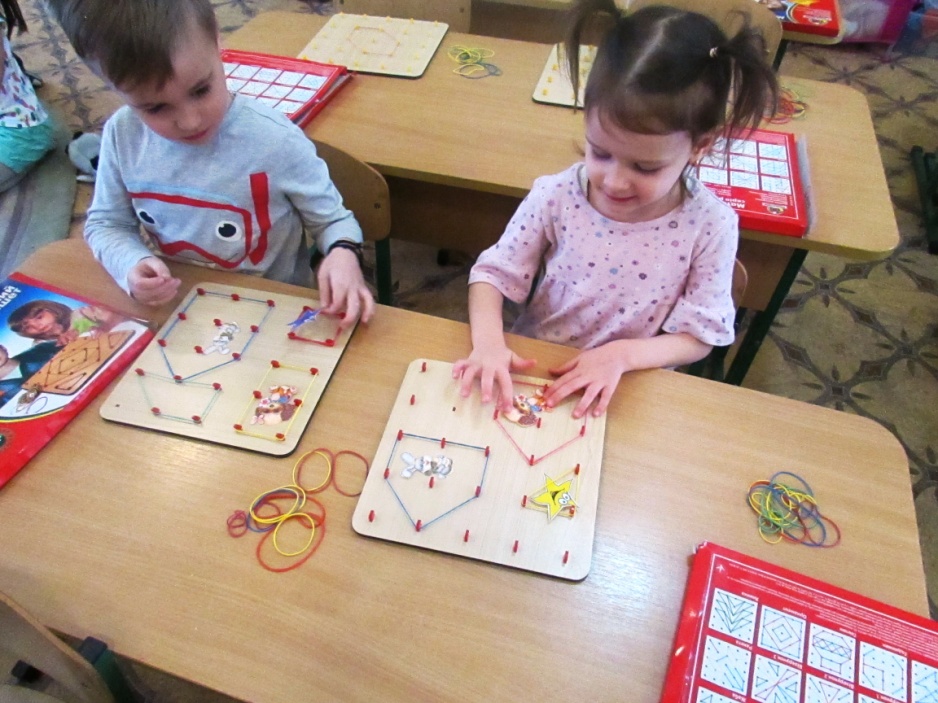